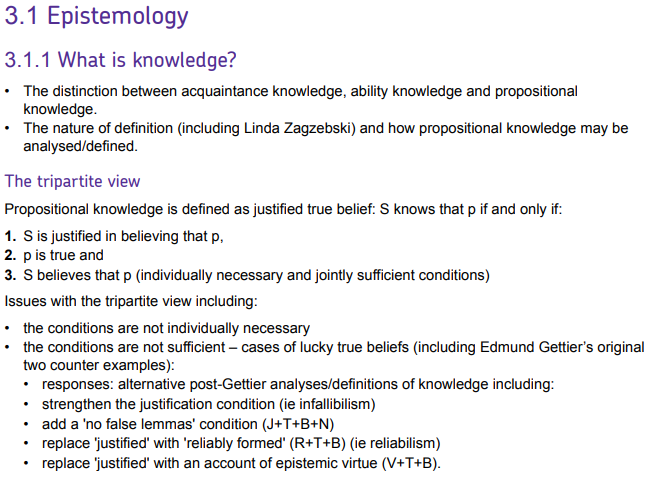 Necessary and sufficient conditions
A conditional is an ‘if-then’ statement

There are two types of condition that we use: necessary and sufficient

These terms mean exactly what you would think they mean:
Necessary means ‘needed/required’
Sufficient means ‘enough’

X being a necessary condition for y can be expressed in the following ways:
You must have x to have y
If not x then not y
You can’t have y if you don’t have x

X being a sufficient condition for y can be expressed in the following ways:
if x then y
If x is true, y must be true

Note: sufficient conditions do not have to be necessary conditions.
Three types of knowledge
Acquaintance knowledge
Knowledge that involves direct contact with something in experience
E.g. I know Leeds, I know Jennifer

Ability knowledge
Knowing how to do something
E.g. I know how to ride a bike

Propositional knowledge
Knowledge about some part of reality, which I may or may not have experienced myself.
Knowledge that some claim – a proposition – is true or false. 
A proposition is a declarative statement
E.g. I know that elephants are heavier than mice

We are only discussing propositional knowledge.
The Tripartite definition – Justified true belief
‘I know that p’:
The proposition ‘p’ is true;
I believe that p; and
My belief that p is justified.

I know that p if these three conditions are fulfilled. And these conditions are fulfilled if I know that p.

Each condition is necessary for knowledge
You can’t have knowledge without each condition being true.

The three conditions together are sufficient for knowledge
You don’t need anything more for knowledge than each condition being true.

So knowledge and justified true belief are the same thing.
The Tripartite definition – Justified true belief
Reasons to accept JTB

Zagzebski: knowledge is ‘cognitive contact with reality’
Reality is described by true propositions
Thus, we can only know what is true

Propositional knowledge is a relation between the person and a proposition
The person takes the proposition to be true
This is belief

Knowledge is more than mere true belief
Accidentally true belief, e.g. lucky guesses (astrology) doesn’t meet our need for knowledge
Knowledge is ‘good’, but true belief can be based on irrational grounds (prejudice)
We should form our beliefs on the basis of evidence and reasons
Knowledge involves justification

But knowledge does not require certainty – we are fallible, but can still have knowledge
Are the JTB conditions necessary?
Is justification necessary?

We sometimes use the word ‘know’ to mean ‘believe truly’
But this doesn’t capture what we mean by knowledge, strictly speaking.

Even if knowledge is more than true belief, perhaps we don’t need justification
Reliabilism?
Are the JTB conditions necessary?
Is truth necessary?

Could knowledge be justified belief?

We don’t normally say someone can know what is false
E.g. ‘I know that flamingos are grey’ – no, I don’t – I’m mistaken (I think I know, but I’m wrong).

But did people used to ‘know’ that the Earth is flat?
Suppose they had good reason to think it is (e.g. it looks that way, and we don’t fall off)

Three possibilities
Yes, they knew the Earth is flat: Knowledge doesn’t require truth
No, they did not know the Earth is flat – they were mistaken. Knowledge requires (objective) truth.
It was ‘true for them’ that the Earth is flat – knowledge requires truth, but this is ‘relative’

But what does ‘it is true for them’ mean?
Believing something does not make it true (cure for cancer)
Has the Earth changed shape?

Back to rejecting truth entirely?
Are the JTB conditions necessary?
Is belief necessary?

Example: John is very nervous in an exam, and has no confidence in his answers. But his answers are correct, and through his learning, not luck
John knows the answer, but doesn’t believe the answer.

Reply
John doesn’t know the answer
John does know the answer and has an unconscious belief.

Plato’s Republic: what is believed is not known and what is known is not believed
You cannot know what is false, but you can have false beliefs. So belief and knowledge have different ‘powers’.

Objection: This difference is because knowledge is defined as justified, true belief.
Gettier’s objection to JTB
Deduction preserves justification:
If you are justified in believing the premises of a valid deductive argument, you are justified in believing the conclusion
Uncontroversial, since if the premises are true, then the conclusion must be true.

The case of Smith and Jones
Smith justifiably believes that Jones will get the job and that Jones has 10 coins. He deduces that (B) the man who will get the job has 10 coins.
However, Smith gets the job, and Smith has 10 coins.
Smith’s belief (B) is justified and true but is not knowledge.

In Smith’s case, he inferred his true justified belief (B) from a false (justified) belief (his belief that Jones would get the job).

Gettier cases describe situations in which we have justified true belief but not knowledge
The belief is only accidentally true, given the justification.
Solution: Add a ‘no false lemmas’ condition
Since Gettier shows that the JTB definition is insufficient for knowledge, one possible solution would be to add another condition: that you did not infer your belief from anything false

JTBN definition:
You know that p if
p is true;
You believe that p;
Your belief that p is justified; and
You did not infer that p from anything false (no false lemmas). 

This would solve the case of Smith and Jones because Smith’s true belief was based on the false premise that Jones would get the job, therefore not satisfying the ‘no false lemmas’ condition

Objection: But there are other Gettier cases that don’t involve inference from false premises
Dr Jones believes that Smith has virus X, because all the lab tests confirm this. However, Smith has virus Y, which produces the same lab results as virus X; Smith has just caught virus X, but so recently that it doesn’t show up in lab tests.
A recipe for Gettier cases
Both JTB and reliabilism have a third condition (justification, reliable process) that is related to, but independent of, truth
This means truth and this condition can ‘come apart’, resulting in ‘lucky’ true beliefs

To produce a Gettier case:
Start with a belief that meets the third condition, but it is false through ‘bad luck’ (e.g. Henry looking at a barn façade)
Add ‘good luck’ to make the belief true (e.g. Henry is looking at the one real barn)
The belief is both true and meets the third condition, but through luck, so isn’t knowledge

A satisfactory definition of knowledge must tie the third condition to truth more closely
Solution: Infallibilism
Smith’s initial beliefs were not justified, because they were fallible
Knowledge is certain true belief.

No one can know what is false.

Therefore, if I know that p, then I can’t be mistaken about p.

Therefore, for justification to secure knowledge, justification must guarantee truth.

Therefore, if I am justified in believing that p, I can’t possibly be mistaken.

Therefore, if it is possible that I am mistaken, then I can’t be justified in believing that p.

Therefore, infallibilism is true.
Solution: Infallibilism
Objection: ‘If I know that p, then I can’t be mistaken about p’, has more than one meaning:

1: ‘It can’t be the case that if I know that p, I am mistaken that p.’ 
Agreed: no one can know what is false.

 2: ‘If I know that p, (I am in a position that) I can’t possibly be mistaken that p.’
False: there is a difference between ‘I am not mistaken that p’ and ‘I can’t be mistaken that p.’

Infallibilism leads to scepticism, since almost no beliefs are certain – why reject so much knowledge?

But what is knowledge, if it isn’t justified true belief?
Solution: Reliabilism
Rather than trying to adapt the original JTB definition by adding conditions or strengthening the justification condition, reliabilism replaces justification with the condition that: ‘your belief is produced by a reliable cognitive process.’

Reliabilist definition of knowledge:
You know that p if
p is true;
You believe that p; and
Your belief is produced by a reliable cognitive process. 

A reliable cognitive process is just one that produces a high percentage of true beliefs 
E.g. perception, memory and testimony
(A false belief caused by a reliable process is not knowledge.)
Solution: Reliabilism
Advantage: Young children and animals have knowledge.

Young children and animals don’t have a sophisticated rational psychology that provides justifications for their beliefs.
So knowledge is not justified true belief.
Young children and animals do have reliable cognitive processes, though.
Knowledge is reliable true belief.


Problem: Two Gettier cases for reliabilism

A belief can be true and reliable but not be knowledge (therefore not sufficient)
Henry in Barn County: Henry believes ‘there’s a barn’ when looking at the only real barn in a countryside full of barn facades, but he also believes ‘there’s a barn’ when looking at the barn facades. His vision is reliable, so his true belief is produced by a reliable process, but is only accidentally true.
Smith shows all the symptoms of having virus X, which lab tests confirm. Dr Jones believes Smith has virus X. However, the symptoms and lab results are caused by unknown virus Y. But Smith has just caught virus X. So Jones’ belief is true and caused by reliable processes (lab tests), but isn’t knowledge.
Virtue epistemology
You know that p if
p is true;
You believe that p; and
Your true belief is a result of you exercising your intellectual virtues.

Intellectual virtue: an intellectual skill or ability or trait that contributes to getting to the truth.

The fact that you have a true belief is a ‘cognitive achievement’ for which you deserve ‘credit’.

Zagzebski’s analysis

You know that p if
you believe that p; 
your belief that p arises from an act (or acts) of intellectual virtue

Virtue: a state of a person that is good by way of helping the person achieve some good purpose or goal
Moral virtues: well-being
Epistemic/intellectual virtues: truth
Virtue epistemology
Virtue

A virtue motivates us to pursue what is good 
We care about believing what is true

A virtue enables us to be successful
The ability to reliably form true beliefs

E.g. open-minded: we are disposed to carefully consider views that conflict with our own and able to do so successfully
Other examples: perseverance, honesty, attentiveness, thoroughness, humility.


Two conditions on ‘good’ belief

A true belief is not completely good if it is only accidentally true
an act is not completely morally good if it is not done with good intentions, even if it helps someone

A belief that arises from exercising intellectual virtue is not completely good if false
an act is not completely morally good if it fails to achieve its aim, even if it is done with good intentions
Virtue epistemology
Acts of Intellectual Virtue

An act of virtue succeeds and does so because it is done as the virtuous person would do it
In an act of intellectual virtue, the person arrives at a true belief that is true because it is the result of exercising their intellectual virtues (or if they don’t have the virtues, thinking like someone who does)

Knowledge is belief arising from acts of intellectual virtue
Truth isn’t a separate condition, but already covered by the definition of ‘act of intellectual virtue’
Virtue epistemology
Gettier Cases

1. Virus X
Smith shows all the symptoms of having virus X, which lab tests confirm. Dr Jones believes Smith has virus X. However, the symptoms and lab results are caused by unknown virus Y. But Smith has just caught virus X. So Jones’ belief is true and the result of exercising intellectual virtues (careful examination, lab tests, etc.), but isn’t knowledge.
Reply: Not a counterexample: While Jones exercised her intellectual virtues, her belief was true by luck, not because of her exercising her virtues.
2. Barn County
Henry in Barn County: Henry believes ‘there’s a barn’ when looking at the only real barn in a countryside full of barn facades, but he also believes ‘there’s a barn’ when looking at the barn facades. If good vision and care in looking are intellectual virtues, then his belief is the result of his exercising intellectual virtues, but is only accidentally true.
Possible reply 1: Henry’s belief isn’t true because he exercised his virtues
Possible reply 2: Henry does know the barn is a barn, because he did arrive at a true belief because he exercised his virtues

Objection to the replies: what does it mean to say a belief is true because it arises from acts of intellectual virtue?
Virtue epistemology
Objections

Can children and animals exercise intellectual virtues?
Yes – there can be undemanding virtues where one’s concern for the truth is simply shown in looking around

Motivation and knowledge
If someone is rarely motivated to care for the truth, but on an occasion, out of character, carefully researches some topic – do they have knowledge?
Do motives really matter, as long as the activity used reliably produces true belief?